Architecture Review
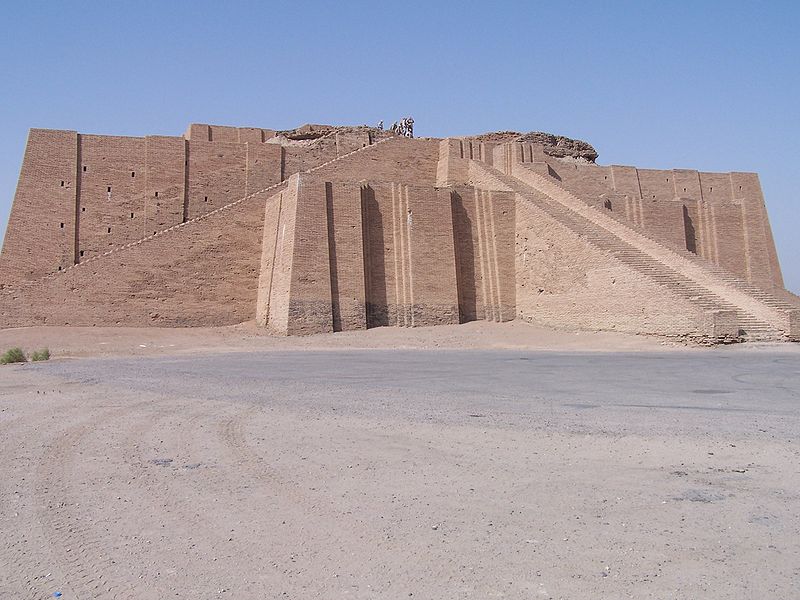 Ancient ziggurat
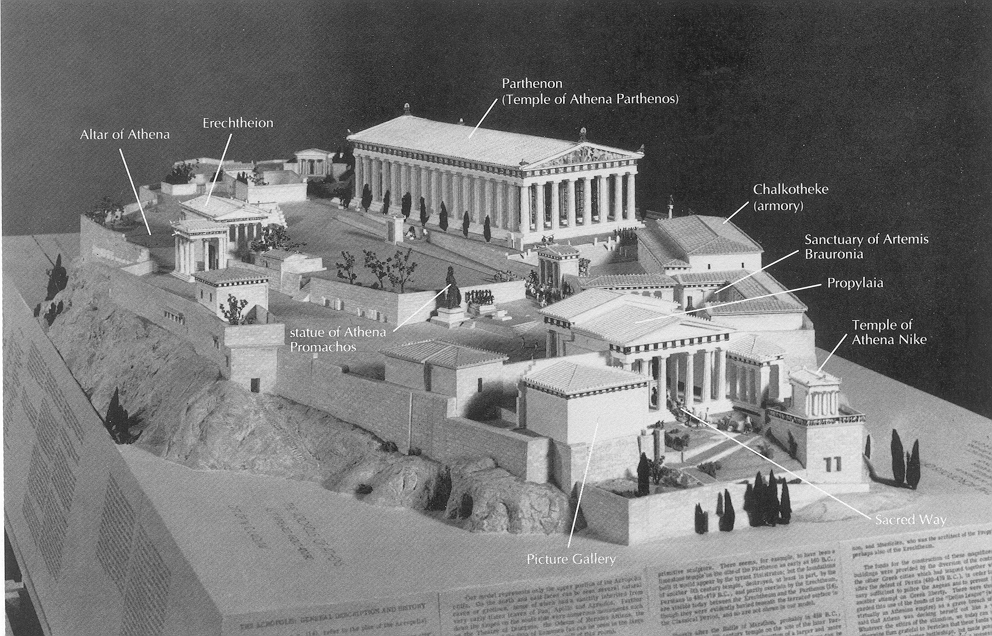 Acropolis Model
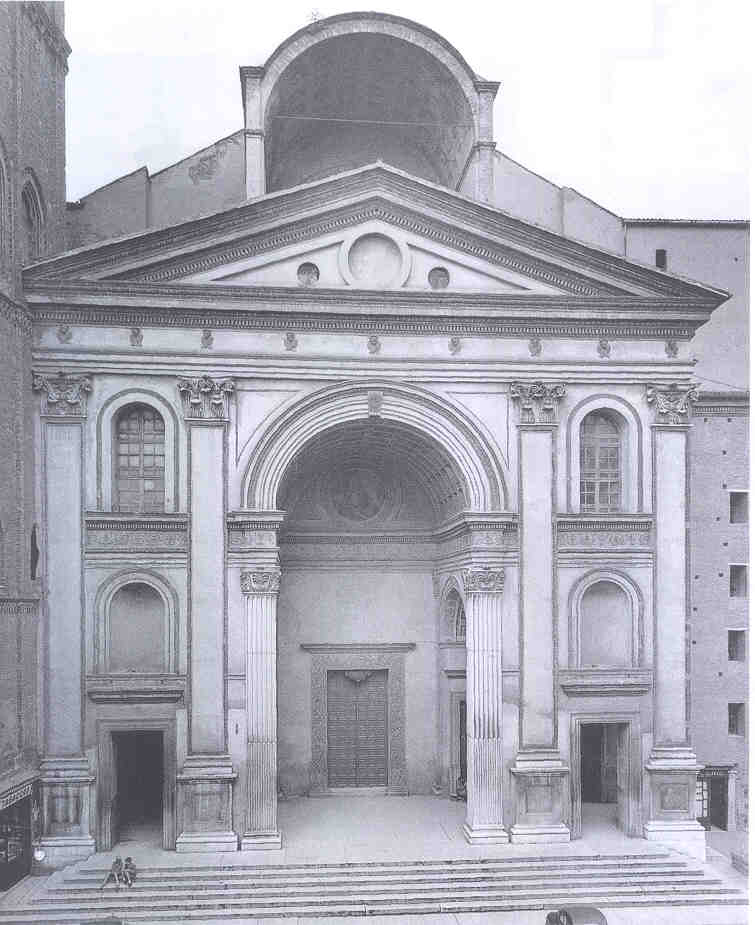 Alberti – San Andrea
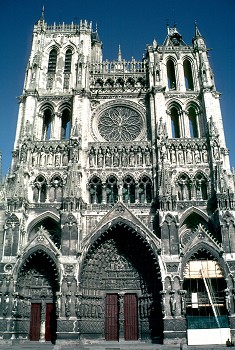 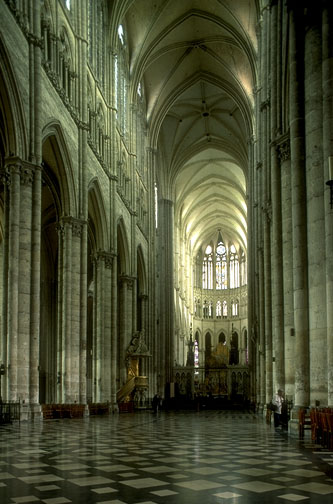 Amiens Cathedral
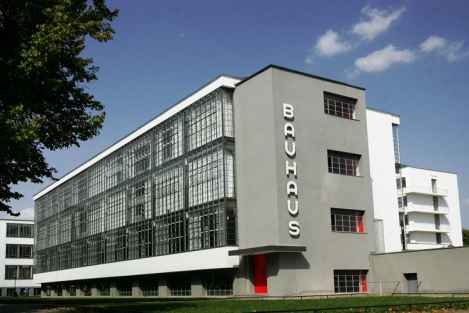 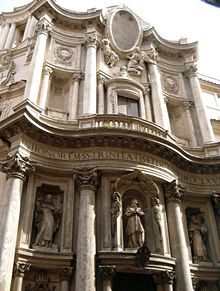 Borromini- Saint Charles
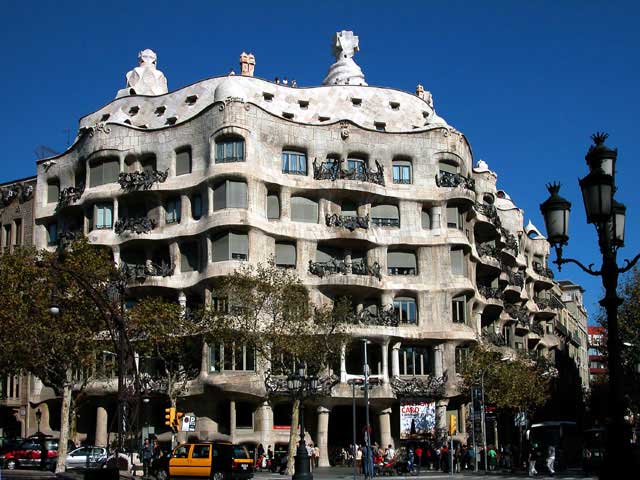 Gaudi
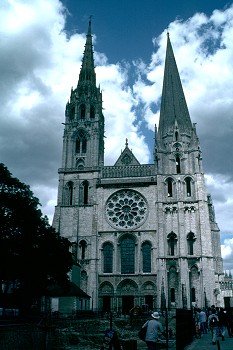 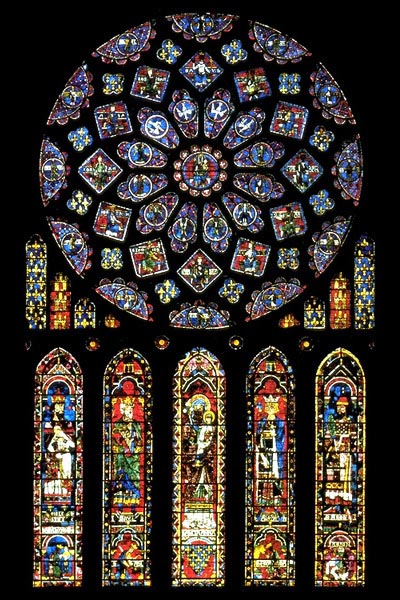 Chartres
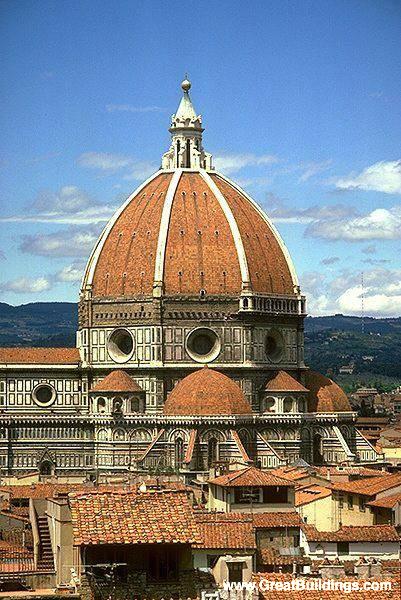 Duomo
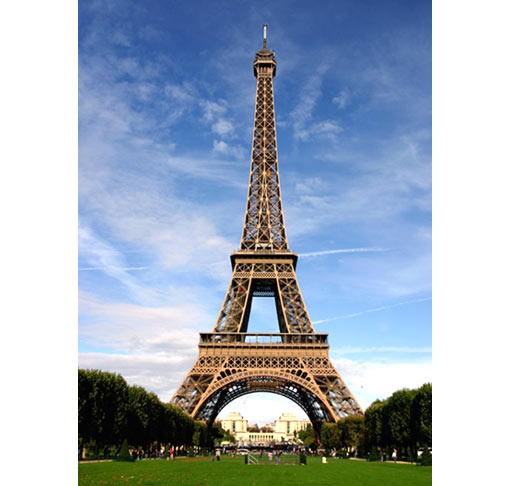 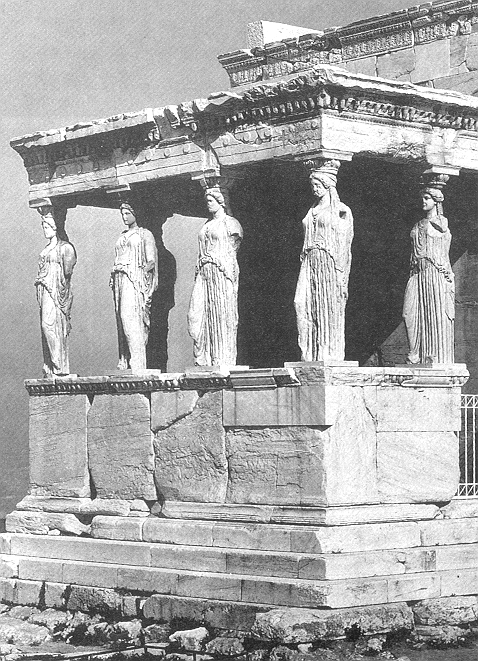 Caryatid Porch
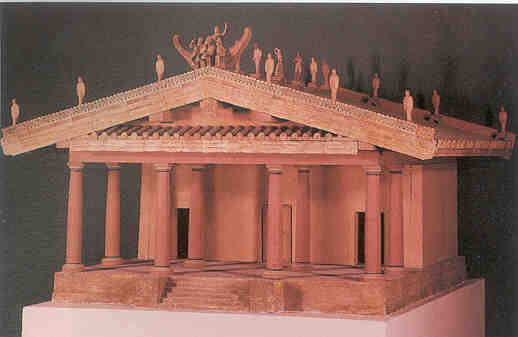 Etruscan Temple
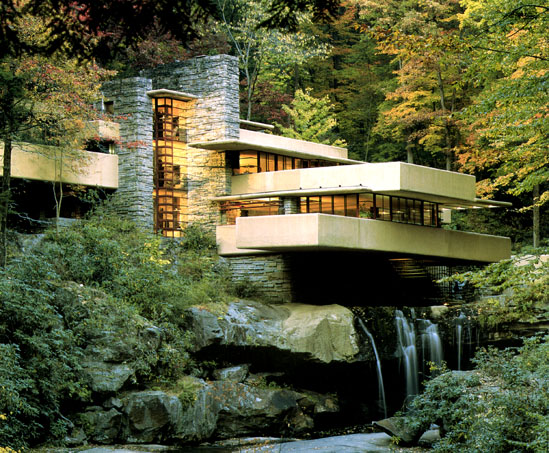 F. L. Wright – Falling Waters
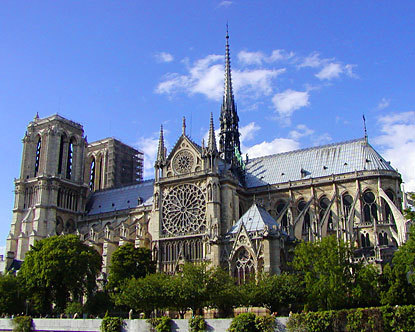 France-Notre Dame Cathedral
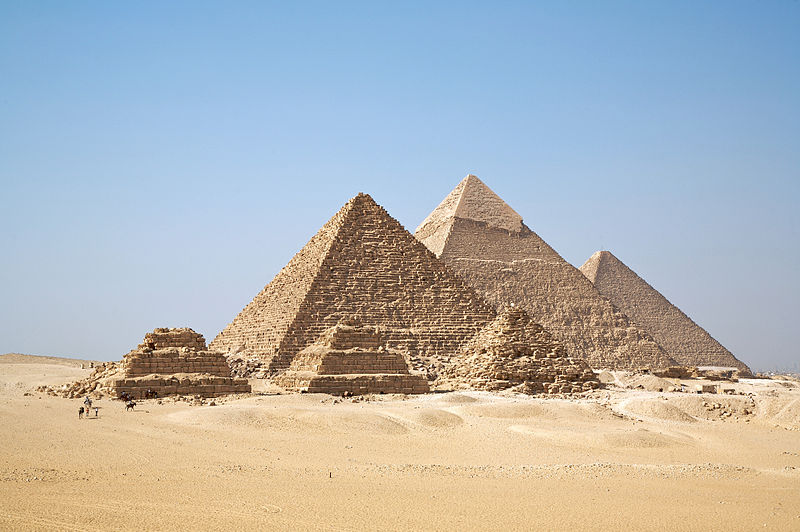 Gizah Pyramids
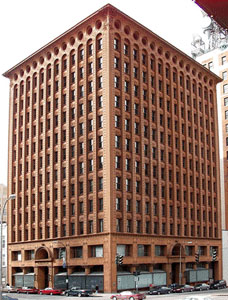 Louis Henry Sullivan
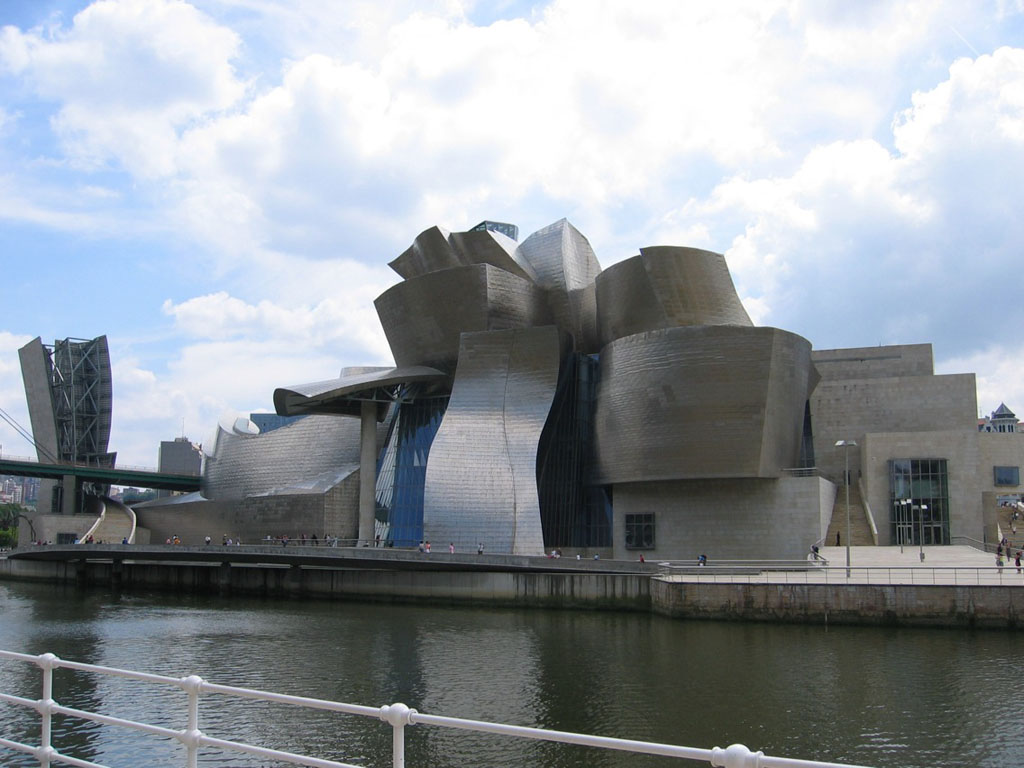 Guggenheim, Spain
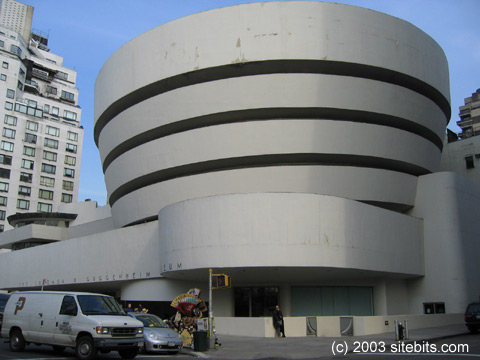 Guggenheim - NYC
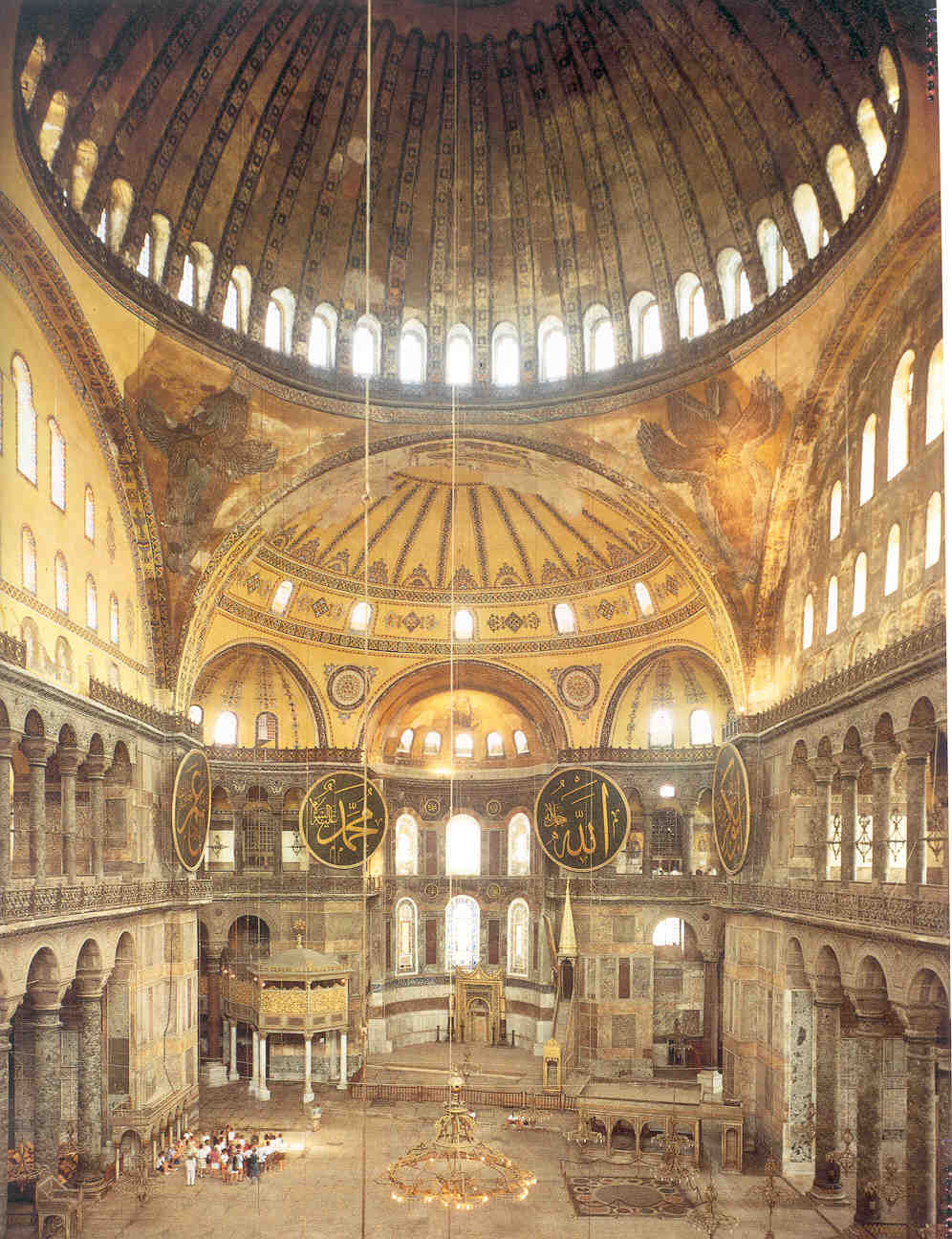 Hagia Sophia - Turkey
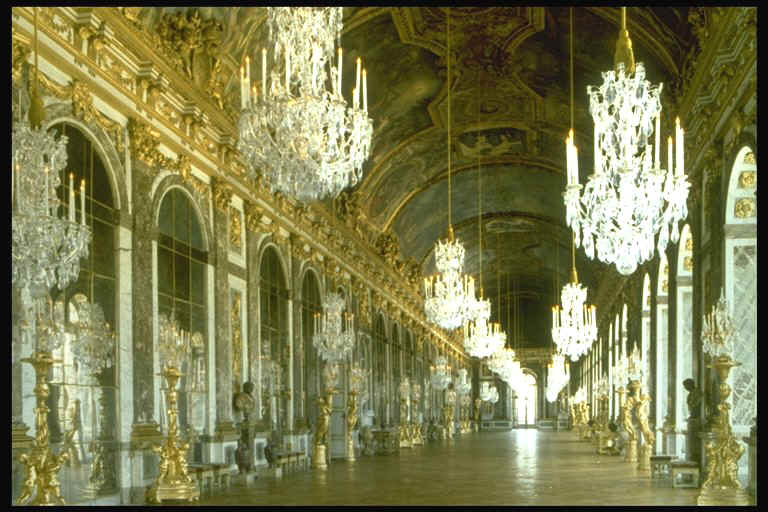 Hall of Mirrors - Versailles
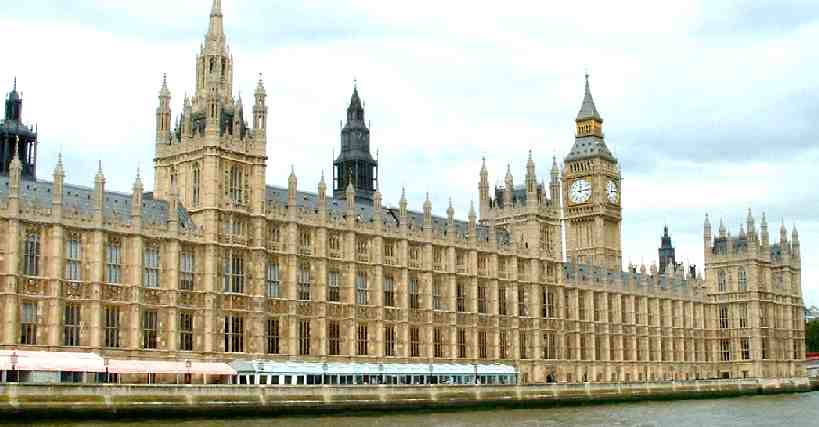 House of Parliament - England
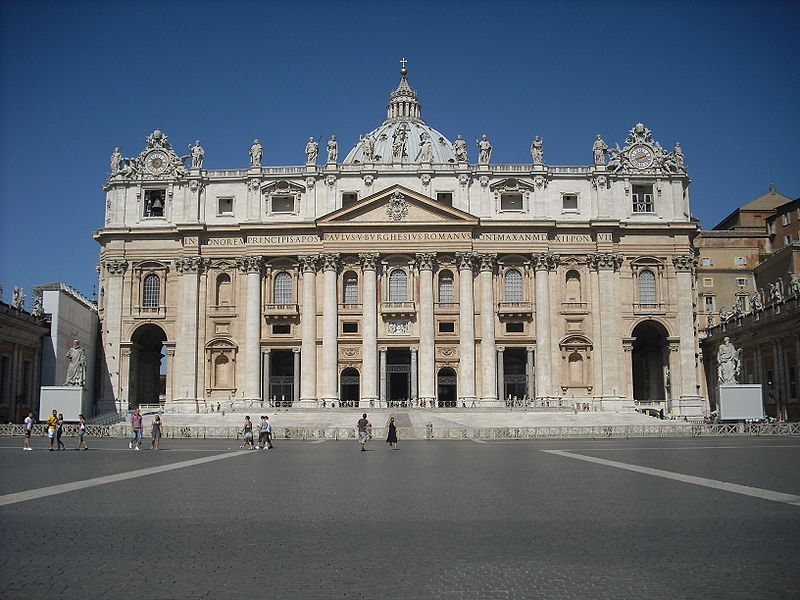 St Peters basilica - Maderno
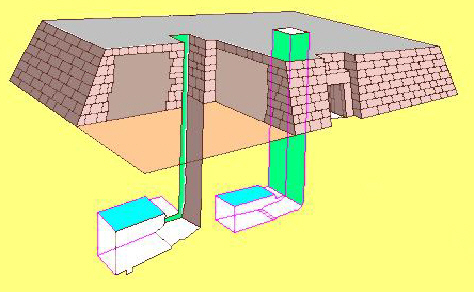 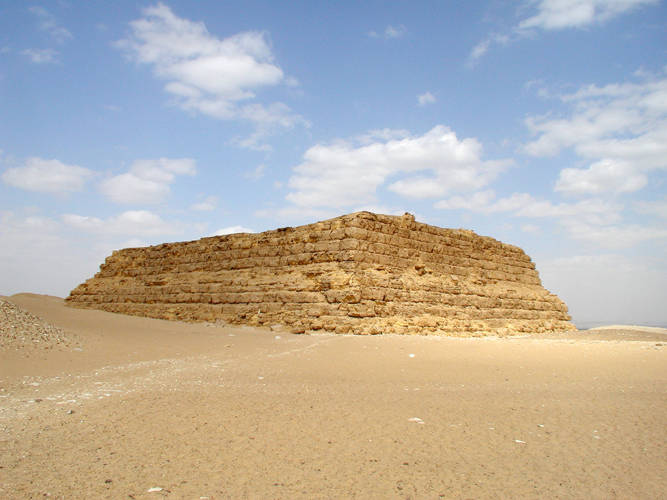 Mastaba
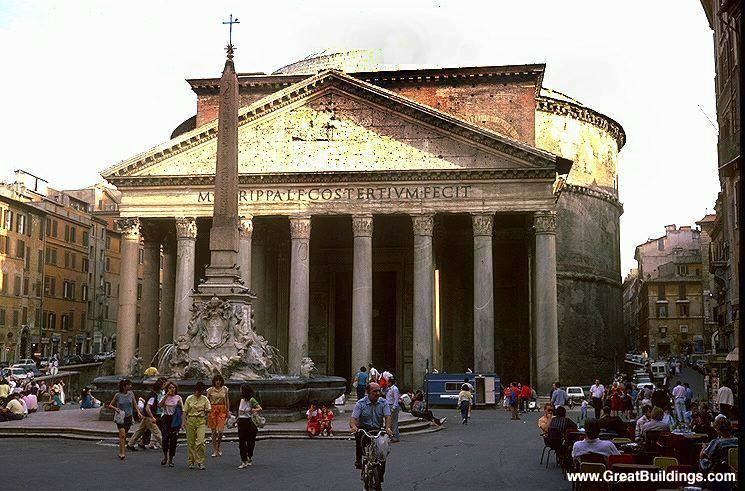 Pantheon - Rome
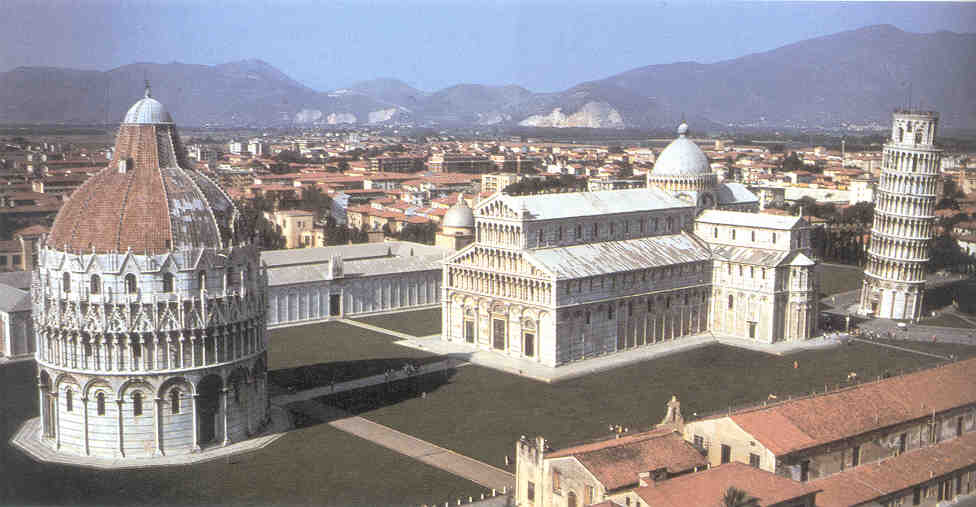 Pisa Complex – Pisa, Italy
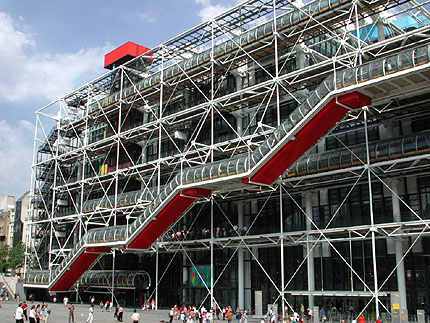 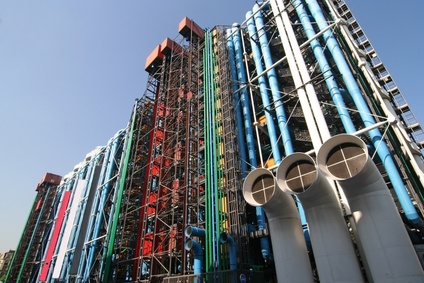 Pompidou Center
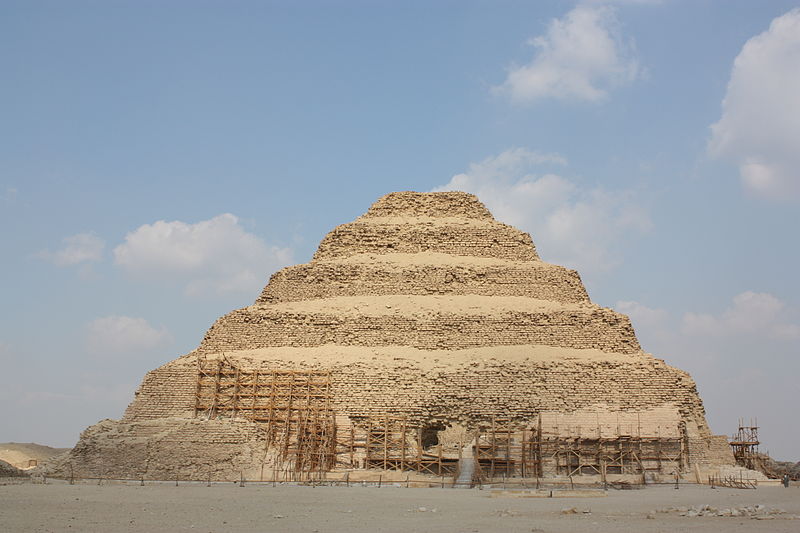 Pyramid  of Djos
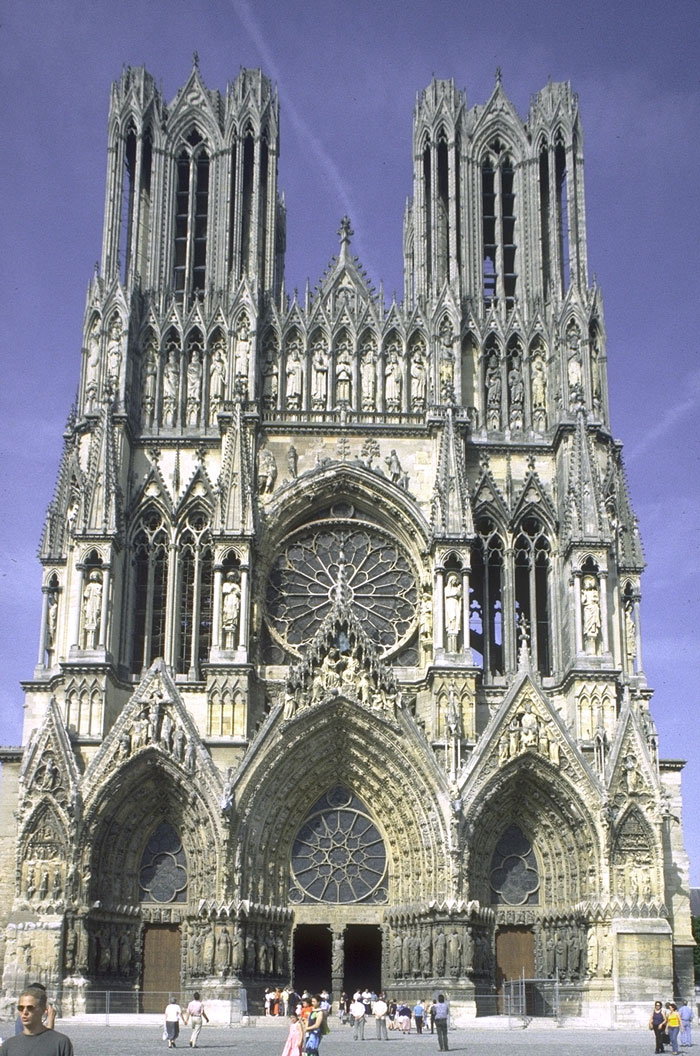 Reims Cathedral
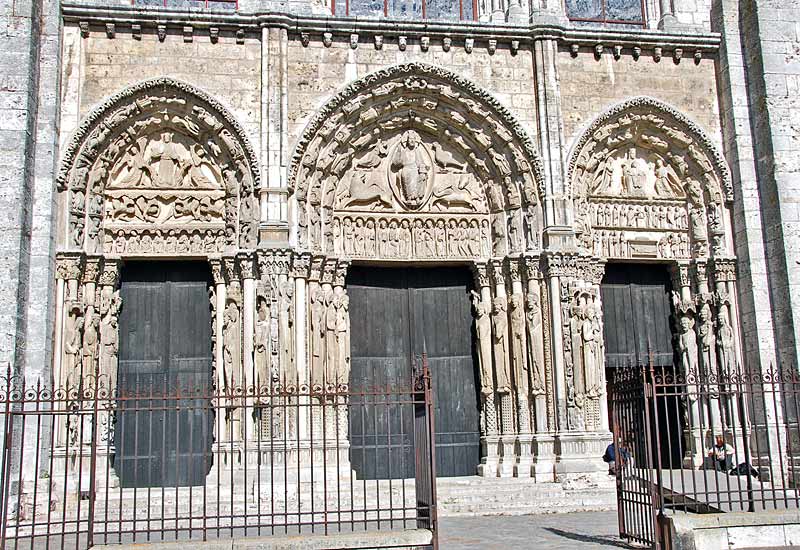 Chartres Portal
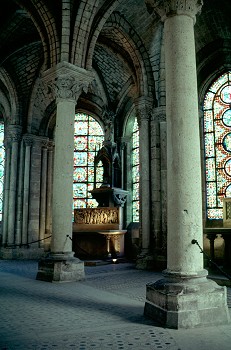 St. Denis
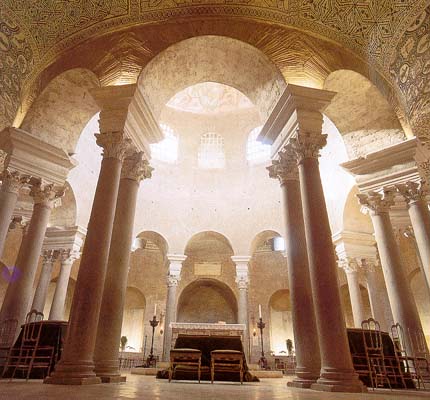 Santa Costanza
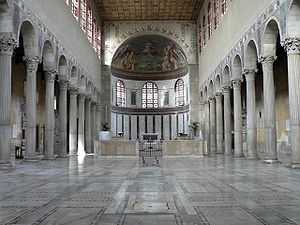 Santa Sabina
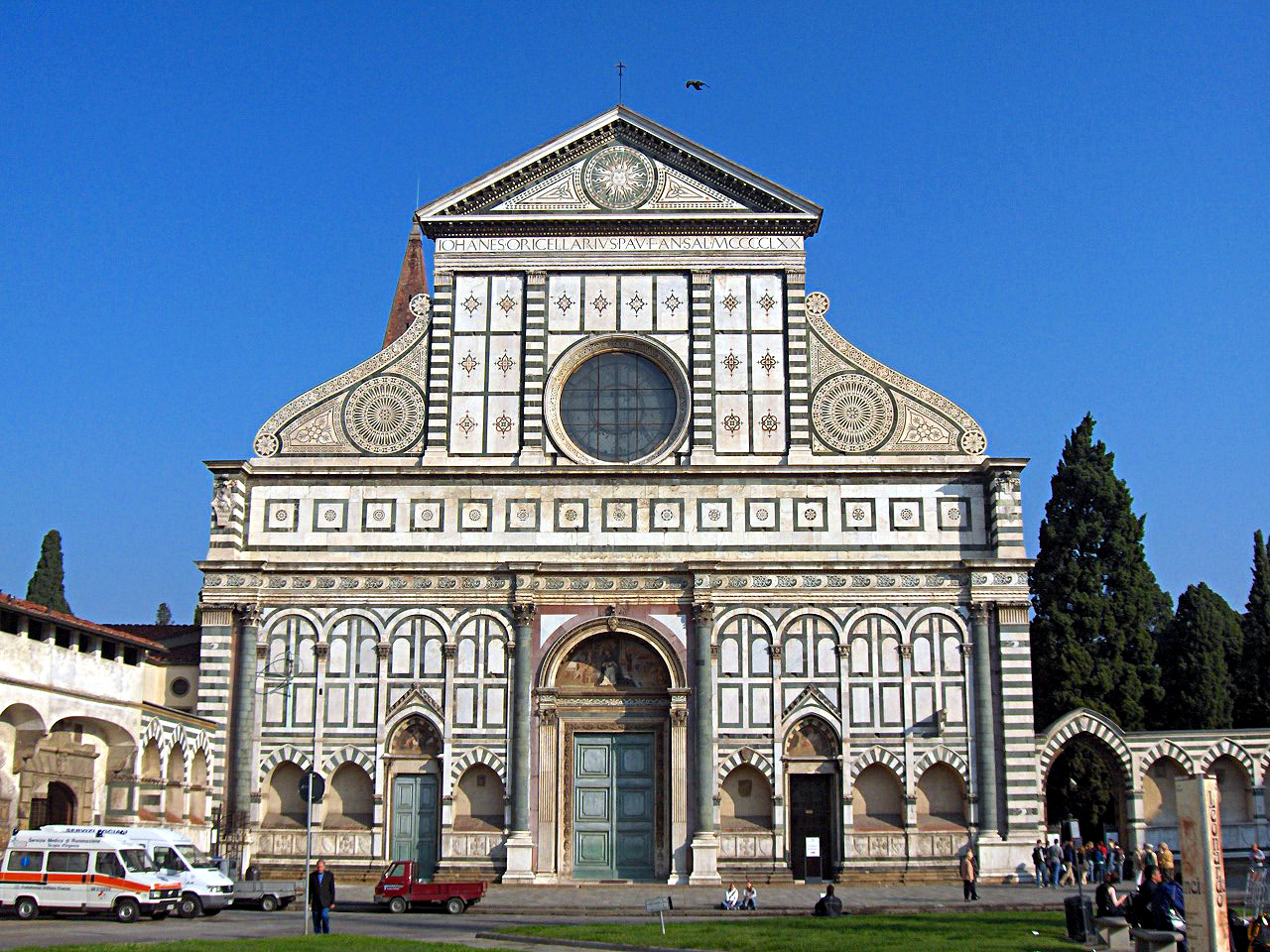 Santa Maria - Alberti
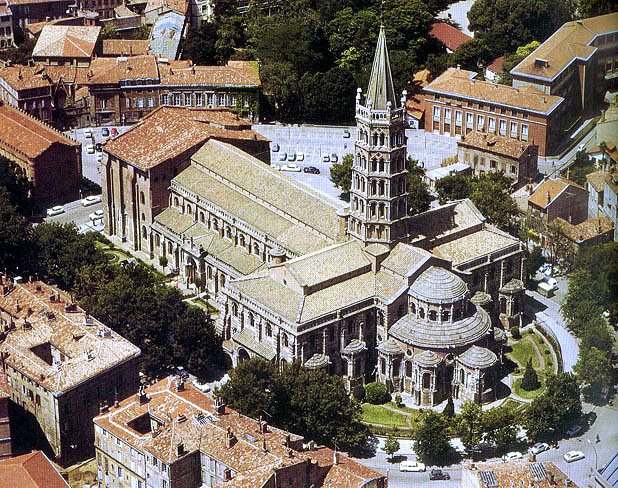 St. Sernin
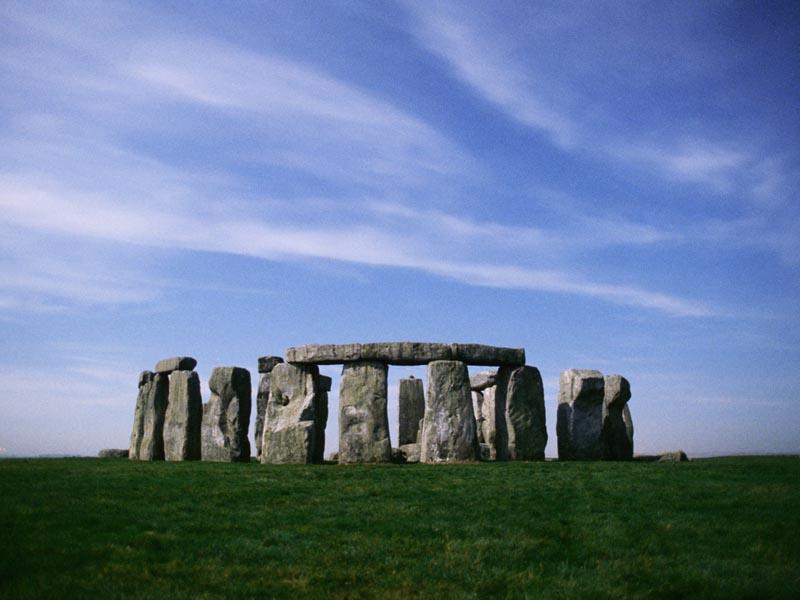 Stone Henge
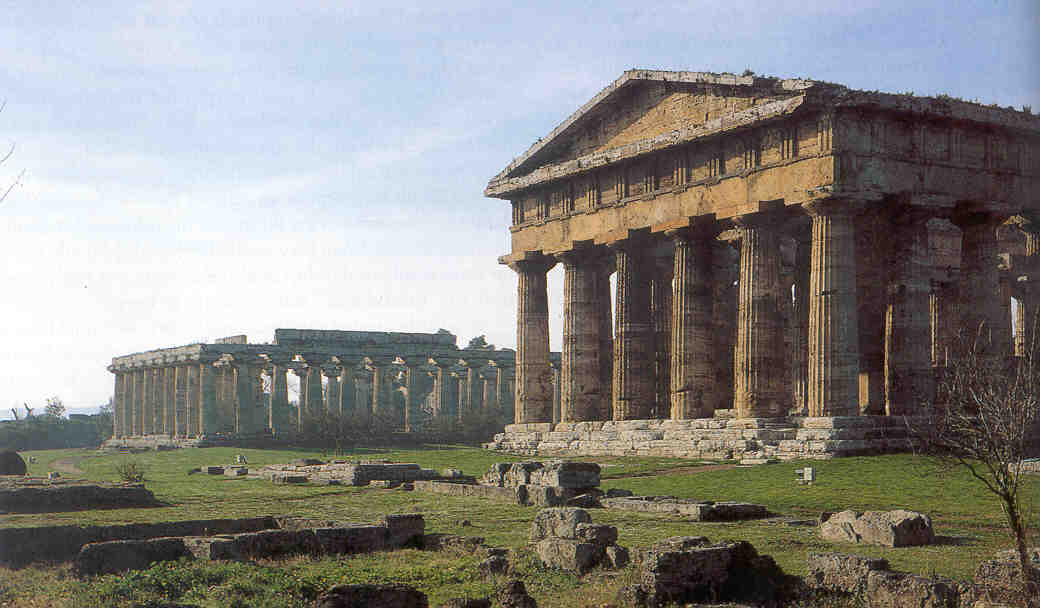 Temple of Hera
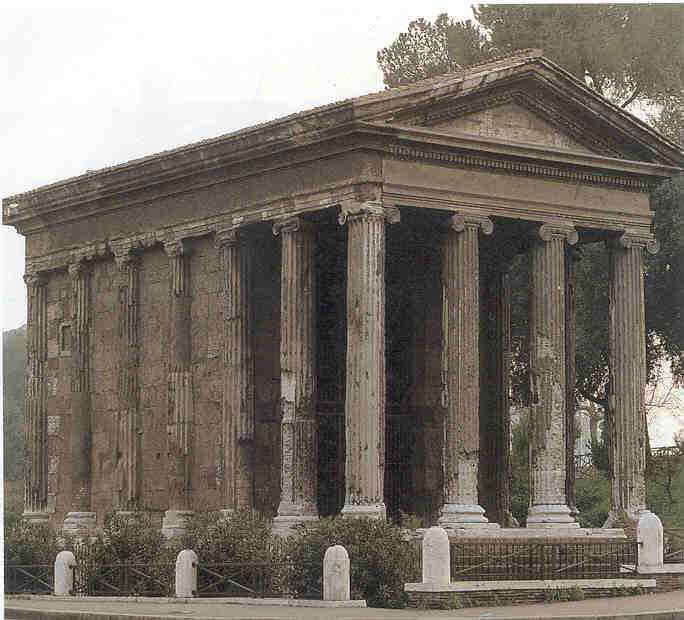 Temple of Portunus - Roman
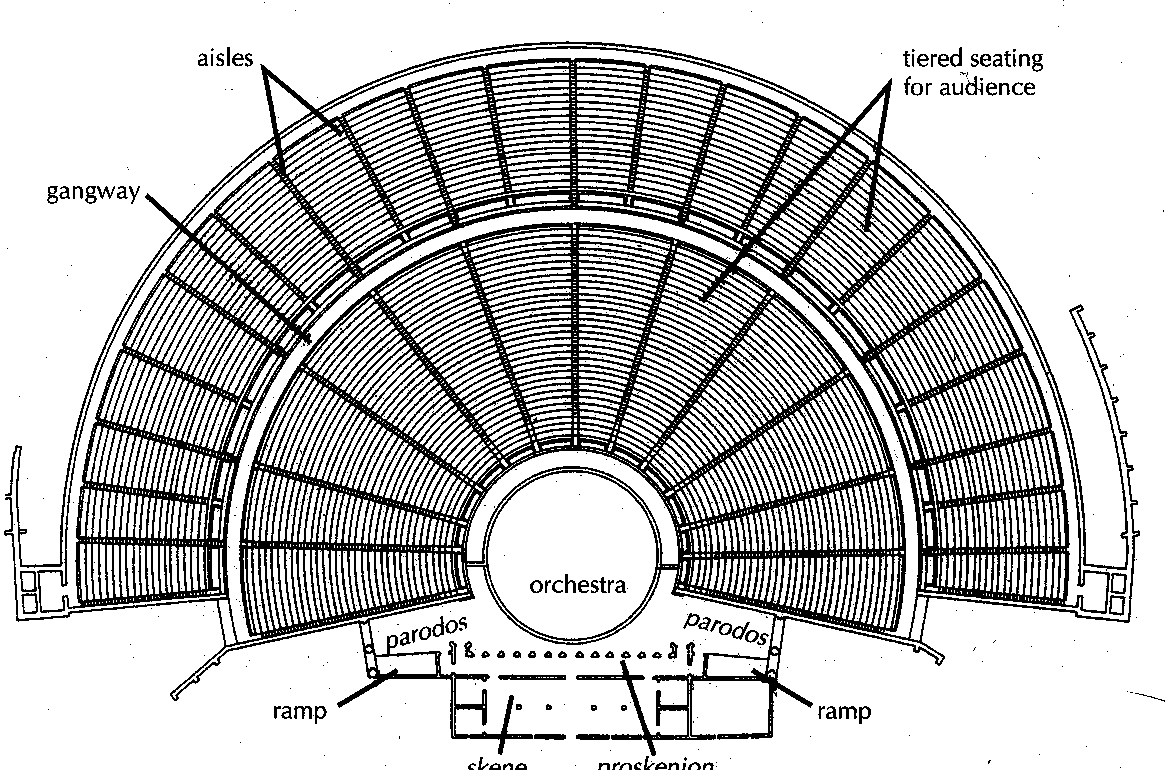 Theatre layout
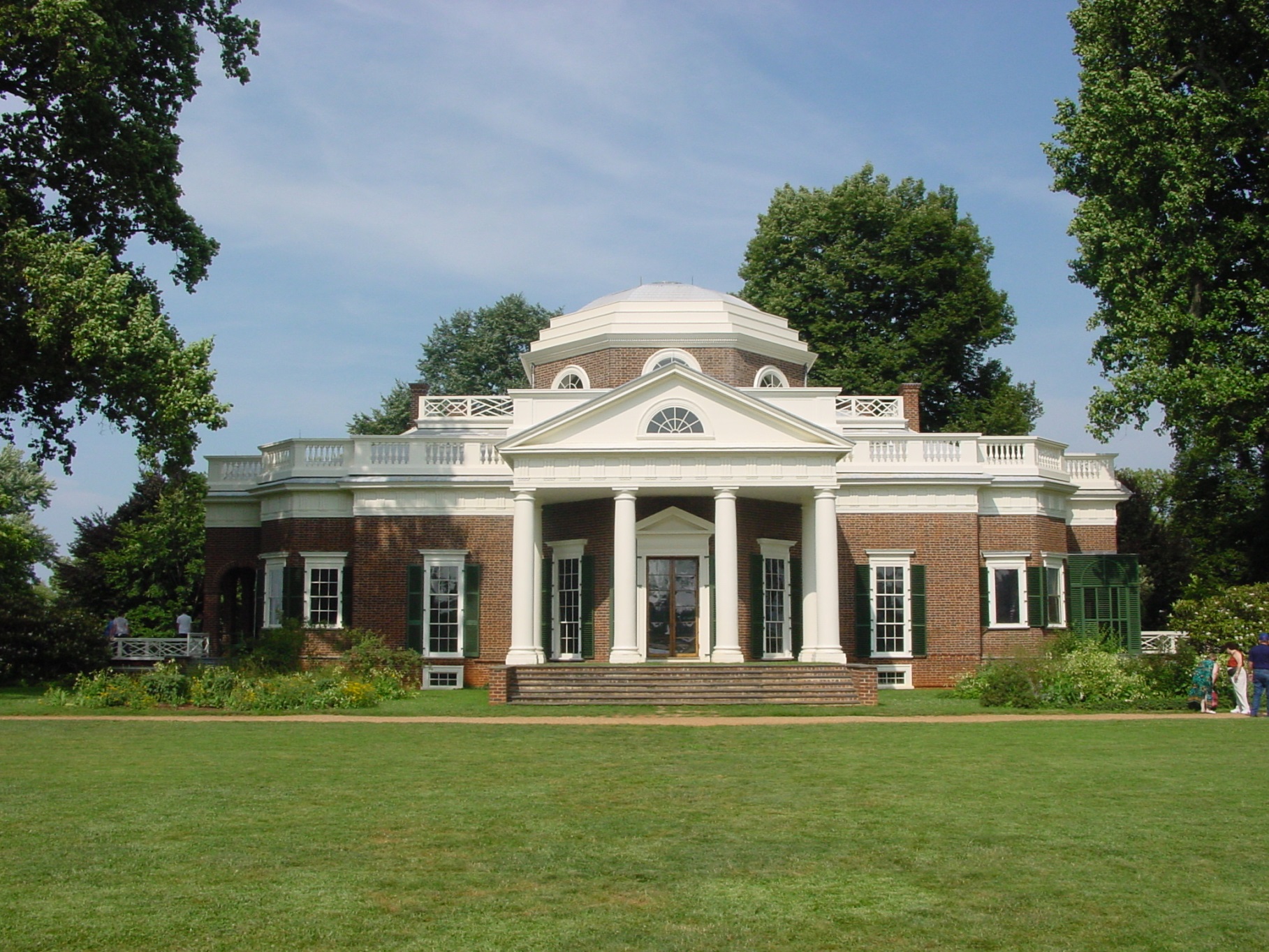 Thomas Jefferson House
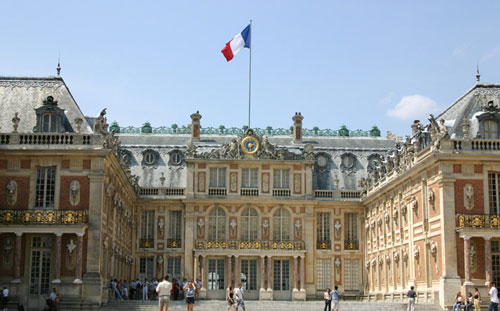 Versailles Palace